How did the Planets in our Solar System get the way they are?
Case Studies in Planetary Evolution
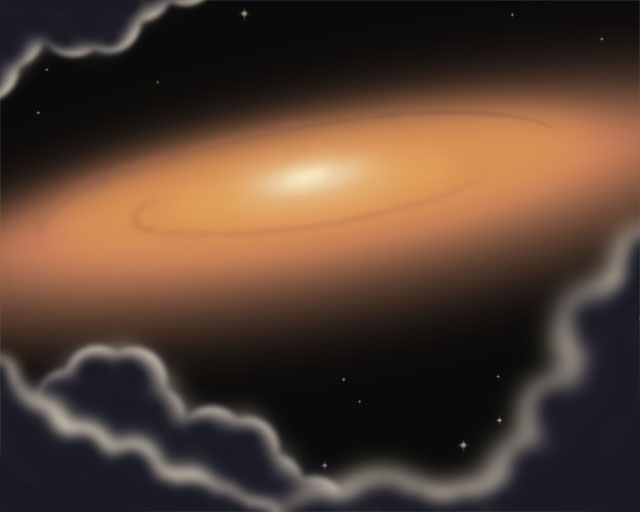 Beginning: pre-solar nebula (T Tauri star)
Accretion of planets in protoplanetary disk
Sun enters main sequence: accretion ends
Planetesimals collide and shift orbits
Planetary evolution processes begin to take over!
Week 1 Review – Solar System Formation Processes
Surfaces start out molten at end of accretion
Begin cooling processes – surfaces become solid
Less energy inputs from collisions per unit time
Continued small bombardments – adds surface elements, atmospheric features (chemical composition)
Cratering, water and other ices on some inner bodies (on others it likely escaped)
Still huge amounts of heat in planets: very active convection
Very hot surfaces
volcanism
The Planets Settle Down
Surface
Cratering
Volcanism (from interior)
Atmospheric changes (chemical – interaction with surface, wind down to a steady state)
Interior
Processes driven mostly by heat – convection and conduction of heat to surface
Magnetic field generation (heat-based, rotation speed-based, and composition-based)
Slow cooling – solidification
General Evolutionary Processes
The Inner Solar System
Terrestrial Planets
No atmosphere
Weak magnetic field (1% of Earth’s)
Thick core: thought to be result of collision and its place in the solar system (remember: which elements would condense here?)
75% of radius
Cooling led to crust shrinking – evident in scarps (long ridges on crust)
Lava fields 
Impact craters! (most obvious surface feature)
Seismic features (thought to be often related to impact craters – antipodal region)
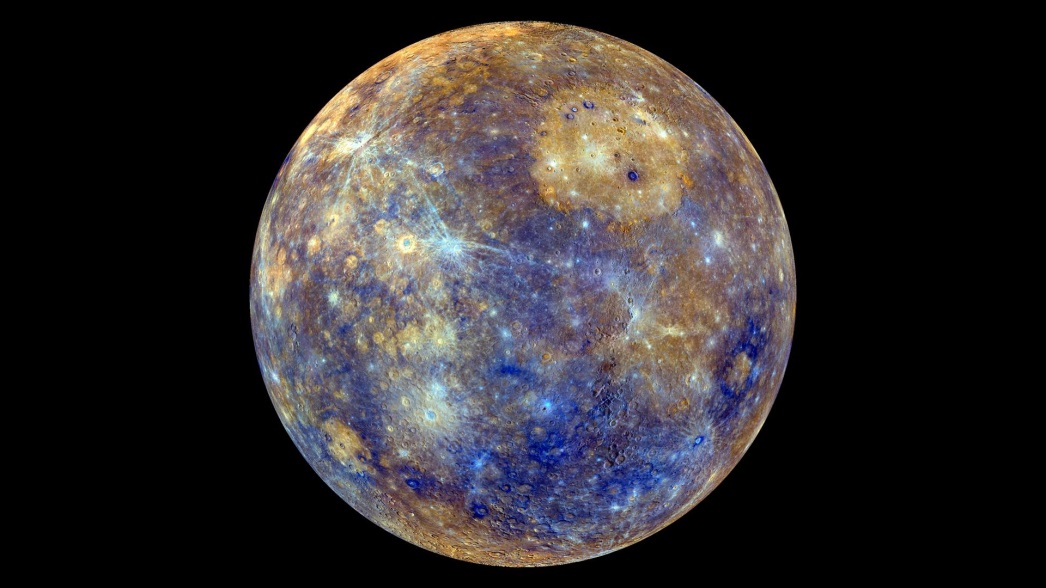 Case: Mercury
Slow rotation – no dynamo, magnetic field
Atmosphere
Very thick – 93x mass Earth’s
 carbon dioxide composition
Greenhouse effect > HOT planet
Sulfur dioxide clouds! > poison!
Solar wind ‘erodes’ low mass molecules – similar to Mars
Surface and interior
Similar composition to Earth, as well as size
Volcanic resurfacing relatively often
Little cratering – b/c resurfacing and thick atmosphere
History
Formed as an Earthlike planet; liquid water oceans
No carbon cycle (no life/plate tectonics): carbon dioxide accumulated; heated atmosphere
Runaway greenhouse effect (feedbacks)
Heat caused water to evaporate, then solar wind photodissociated water
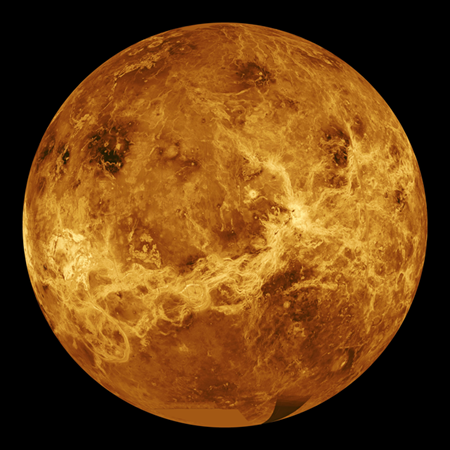 Case: Venus
Many surface and mantle processes have wound down
Mars History
Accretionary composition: more low-boiling point elements than Earth
Noachian period: LHB-era; 4.1-3.5 BYA
Bombardment and cratering
Intensive volcanism and uplift
Hot enough interior for liquid outer core- magnetic field generated
North and south very different – why?
North – vast basalt lava plains, smooth (less cratered)   -> younger age
South – higher terrain, less dense composition, more heavily cratered -> older!
Case: Mars
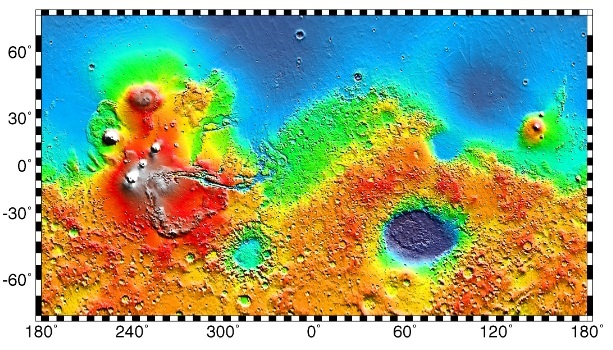 What could cause this dichotomy?
Noachian period: continued (4.1-3.5 GY)
Theories of North-South dichotomy:
Most widely accepted theory: massive impact
Glancing angle; ~size of Pluto, ½ moon
Blew off crust; basalt (similar to mantle material below crust) replaced it – explains composition, smoothness, and low relief
Late Noachian period: liquid water
Thicker atmosphere
Magnetic field present
Hesperian period: (3.5-3 GY)
Transitional period from wet Mars to dry Mars
Lessening of magnetic field, loss of atmosphere
Freezing and loss of water
Extensive lava flooding, volcano building
Amazonian period: (3 GY-present)
Dry, frozen Mars w/ thin atmosphere
Likely: occasional water flows
Lava flows, volcanism (not as pronounced as Hesperian)
Case: Mars
Dynamo-generated magnetic field
23 degree axial tilt – seasons!  (Mars also has this)
Large moon: tides in fluids (water)
Atmosphere
Mainly nitrogen
Unexpected: oxygen!
Surface
Liquid water
Continental and oceanic crust – light v. heavy
LIFE!
Solves our oxygen conundrum!
Continual input of energy allows change of chemical composition
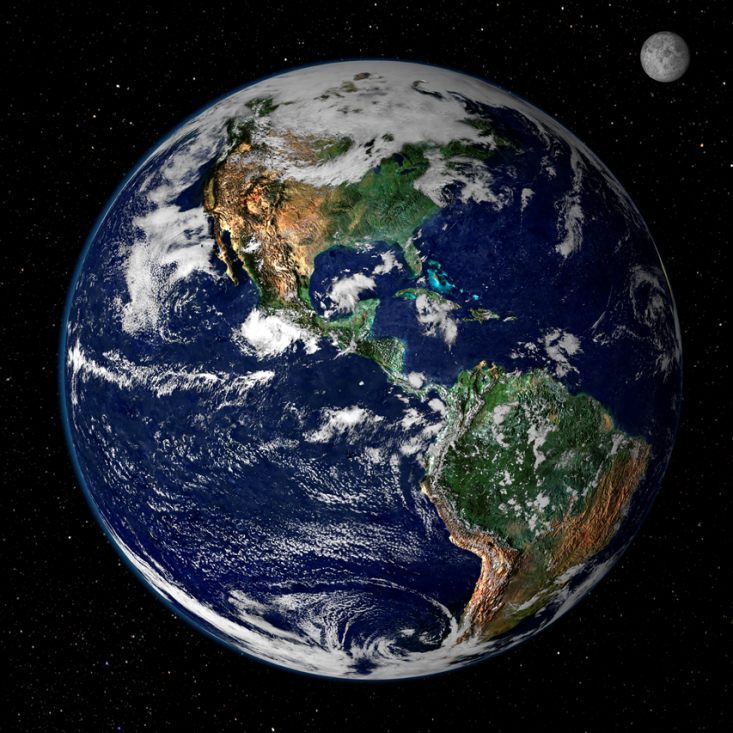 Case: Earth!
The Outer Solar System
Jovian Planets and their Moons
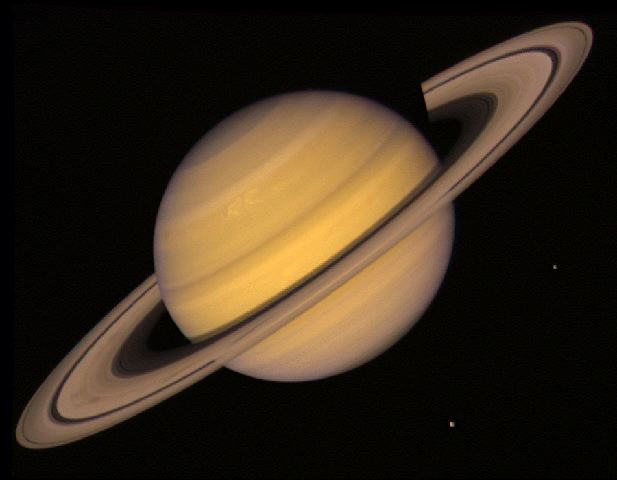 Primarily gaseous: hydrogen and helium
Strong magnetospheres– dynamo generated by metallic hydrogen!  (extreme-pressure H)
Multiple satellites (formed by accretion and capture)
Weather and “rain” through different parts of atmosphere
Evolution: as they cool, migration of helium to core (continued differentiation – fluids are not miscible as temperature lowers)
Jovian Composition + Evolution
Volcanism has a different cause here – Io is too small for internal heating to cause such volcanism!
Why does it have it?
Tidal forces!
Jupiter’s pulling heats Io (friction) and that heat creates melts that erupt from the surface
Lava flows and volcanos
Sulfrous
Additionally, orbital resonances – 1, 2, 4 (Io, Europa, Ganymede)
Cryovolcanism (cryo=ice) found on satellites of icy composition and lower temperatures
(remember, they formed towards the edge of the solar system!)
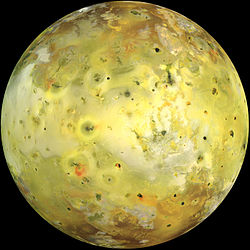 Volcanic Satellites - Io
‘ices’ referring to materials with low boiling points (water, ammonia, methane)
Europa – best studied example of icy satellite
Tidal forces are less strong; produce enough heat for subsurface liquid water ocean in Europa’s case (otherwise moon would be frozen solid)
Subaqueous volcanos likely
Dissolved ions in water ocean create weak magnetic field
Surface ice – frequent resurfacing from below, mostly through cracks, fissures (think of ice floes)
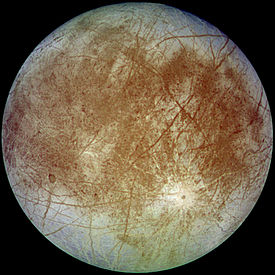 Icy Satellites - Europa
Fairly distant from Saturn (not strong tidal heating)
Tidally locked (one face to Saturn)
Composition:
Colder than Europa
Water ice = rock (and generally deeper)
Ammonia, methane, ethane compounds
Larger than the Moon and Mercury!
Atmosphere:
Very thick – nitrogen, methane, ethane, carbon/nitrogen compounds
Hazy; visible light does not penetrate
Nitrogen cycle
Seasonal weather (long seasons)
Surface:
Smooth (young; resurfaced); some craters
Mountains, cryovolcanos
Methane, ethane lakes (standing surface liquid!!)
Flow features
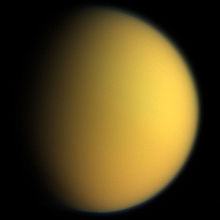 Icy Satellites - Titan
Life – think of it as a crustal process with very specific energy and chemistry requirements
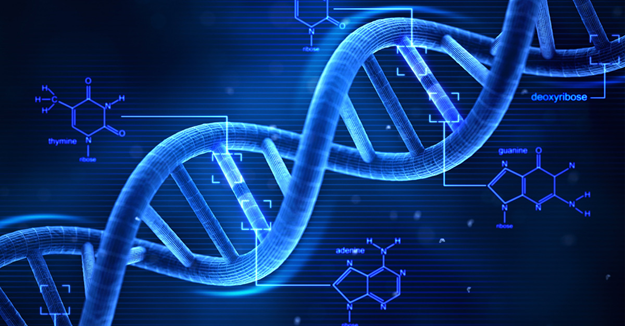 So Where Might Life Be?
Life – think of it as a crustal process with very specific energy and chemistry requirements
Titan
Europa
Mars
WHY?
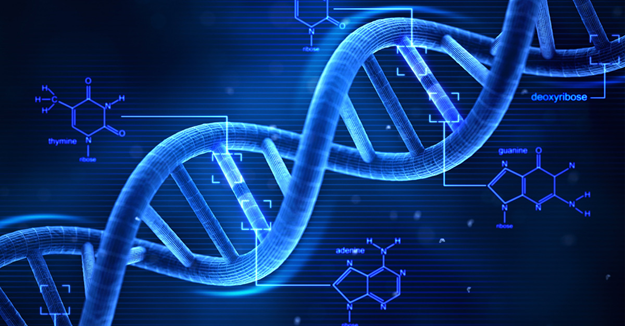 So Where Might Life Be?
Life – think of it as a crustal process with very specific energy and chemistry requirements
Titan
Carbon-based compounds (which, with energy input, could form amino acids, other organics)
Would have to be non-water based (too cold)
Europa
Liquid water ocean
Energy source: tidal heat (volcanos- like black smokers)
Mars
Subsurface aquifers may be warm enough
Past life possible (Noachian period) – liquid oceans (same with early Venus?)
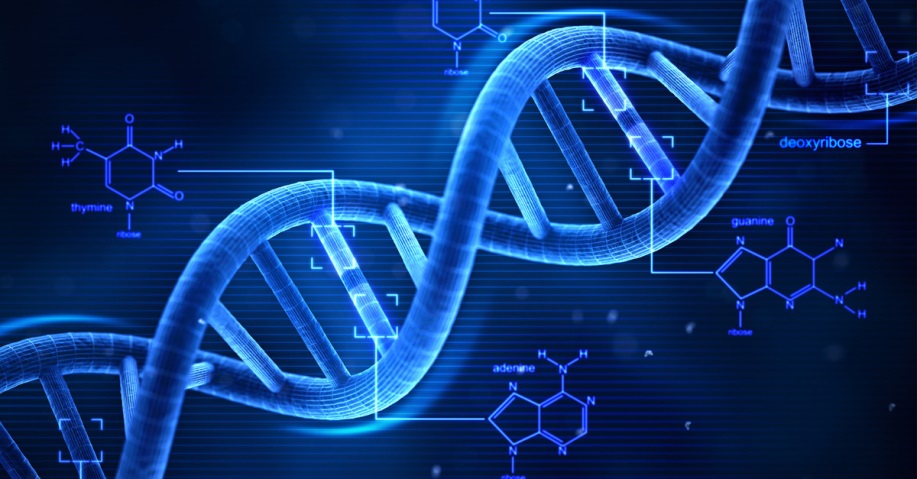 So Where Might Life Be?
What can we infer about general planetary evolution from these cases?
Common driving factor- HEAT
Terrestrial Planets
Mantle heat -> volcanic processes
Surface/atmosphere interaction
Liquid water plays a huge role
Atmosphere – presence/absence, level of greenhouse
Jovian Planets
Gaseous, huge mass
Strong magnetic fields
Many moons
Icy planets/moons
Heat from tidal forces
Water and carbon compounds possibly present
General Planetary Evolution